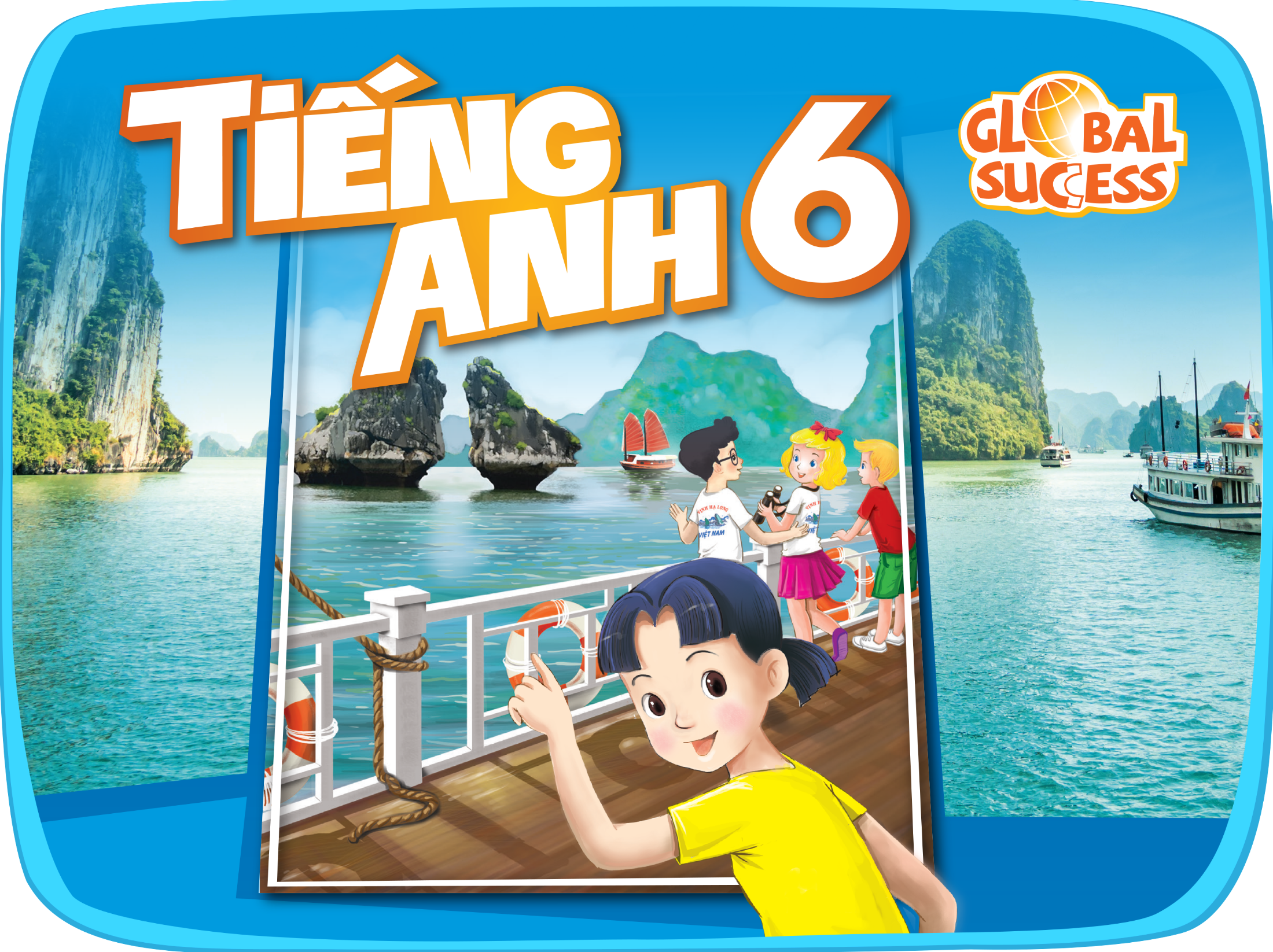 CITIES OF THE WORLD
9
Unit
Speaking
Reading
LESSON 5: SKILLS 1
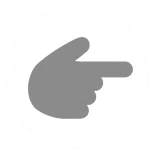 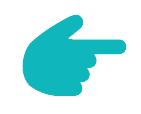 LESSON 5: SKILLS 1
LESSON 1: GETTING STARTED
Discussion (Task 1)
WARM-UP
Vocabulary pre-teaching
Task 2: Read the postcard and choose the correct answer to each of the questions.
Task 3: Read the text and match the places with the things they have.
READING
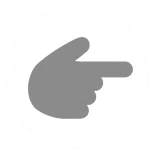 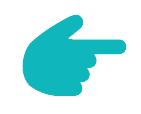 Task 4: Work in groups. Choose a city you know. Discuss and answer the questions below.
Task 5: Share the information you have collected in 4 with your class.
SPEAKING
Wrap-up
Homework
CONSOLIDATION
WARM-UP
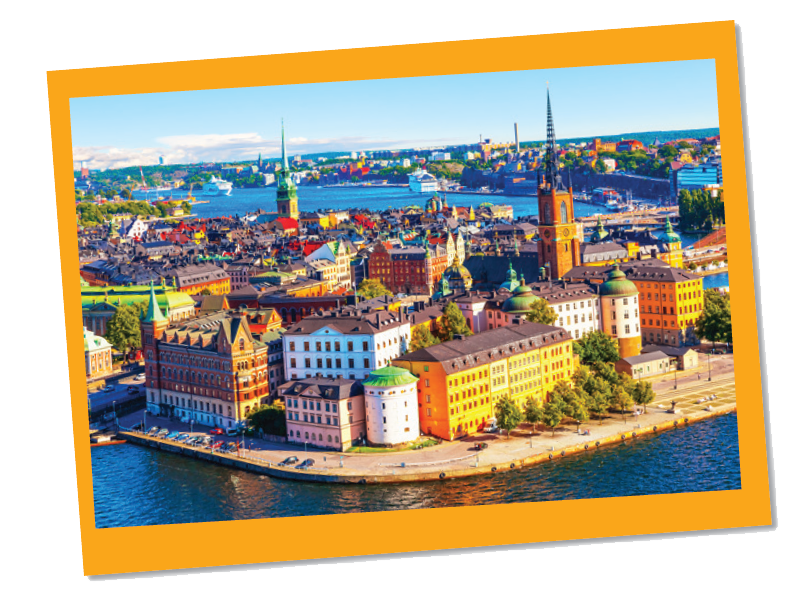 Where is it?
What do they often write on a postcard?
When do people write a postcard?
Sweden
READING
fantastic (adj)
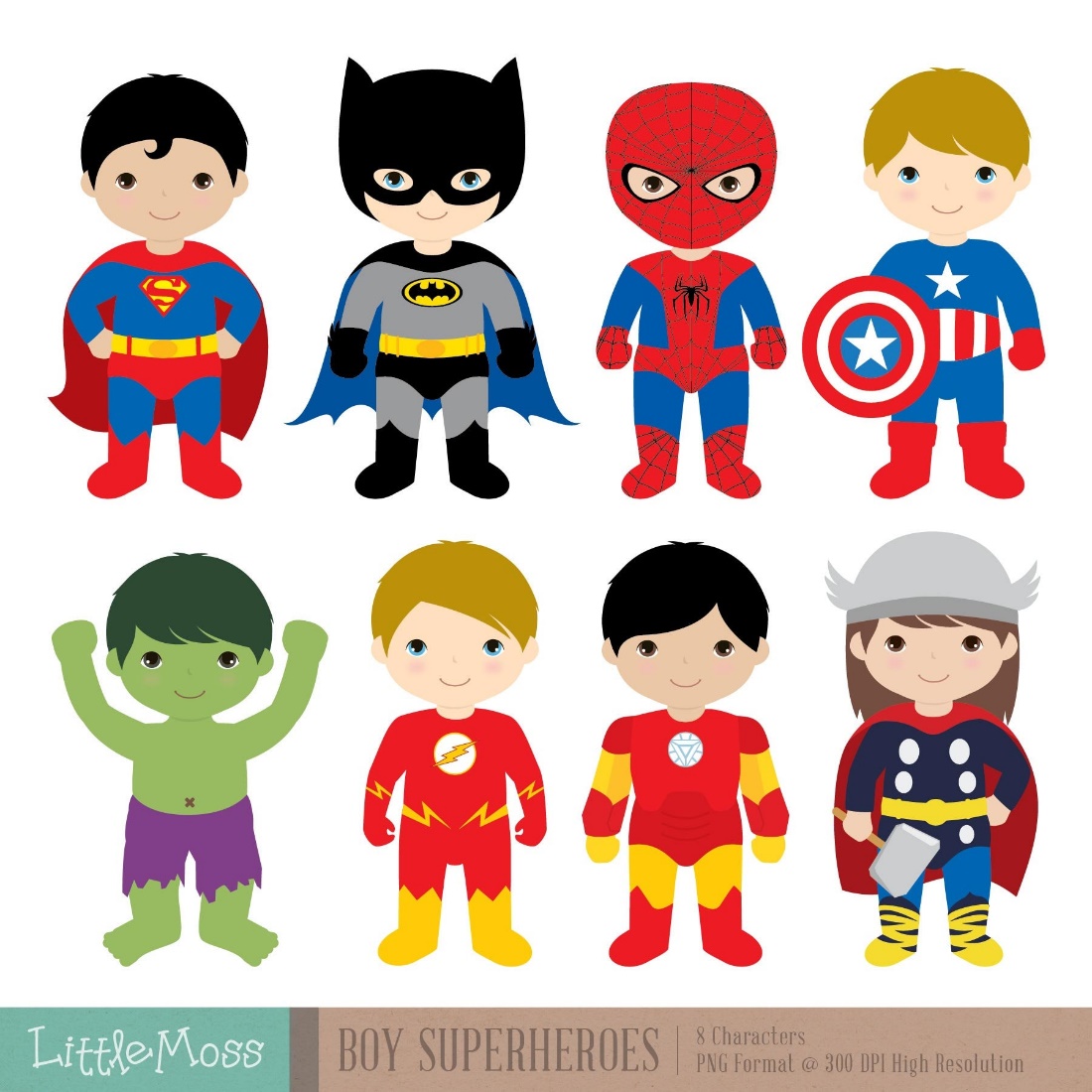 /fænˈtæstɪk/
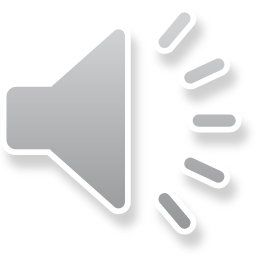 phi thường, tuyệt vời
READING
perfect (adj)
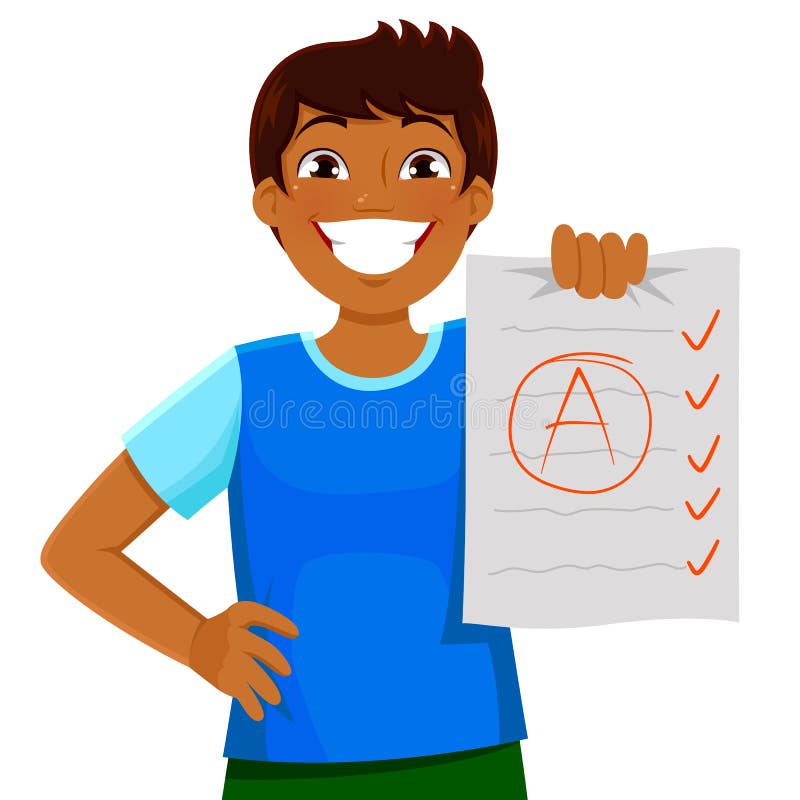 /ˈpɜːfɪkt/
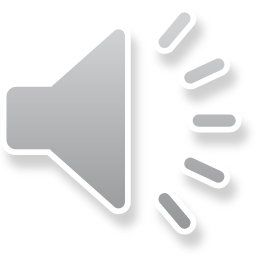 hoàn hảo
READING
rent (v)
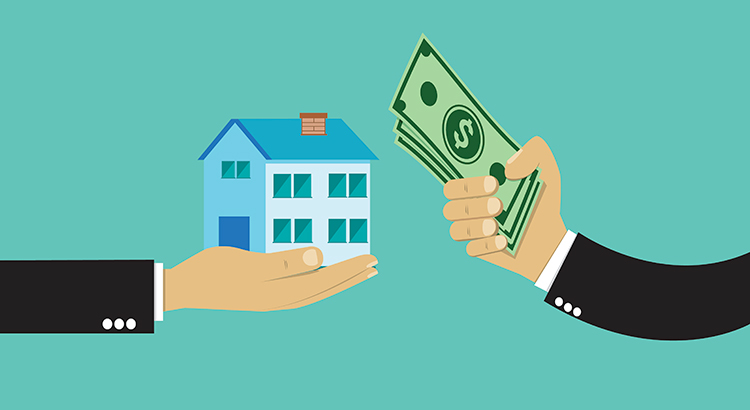 /rent/
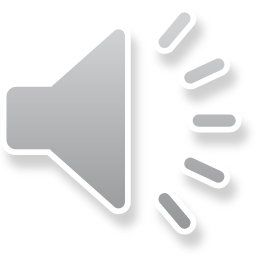 thuê, mướn
READING
helmet (n)
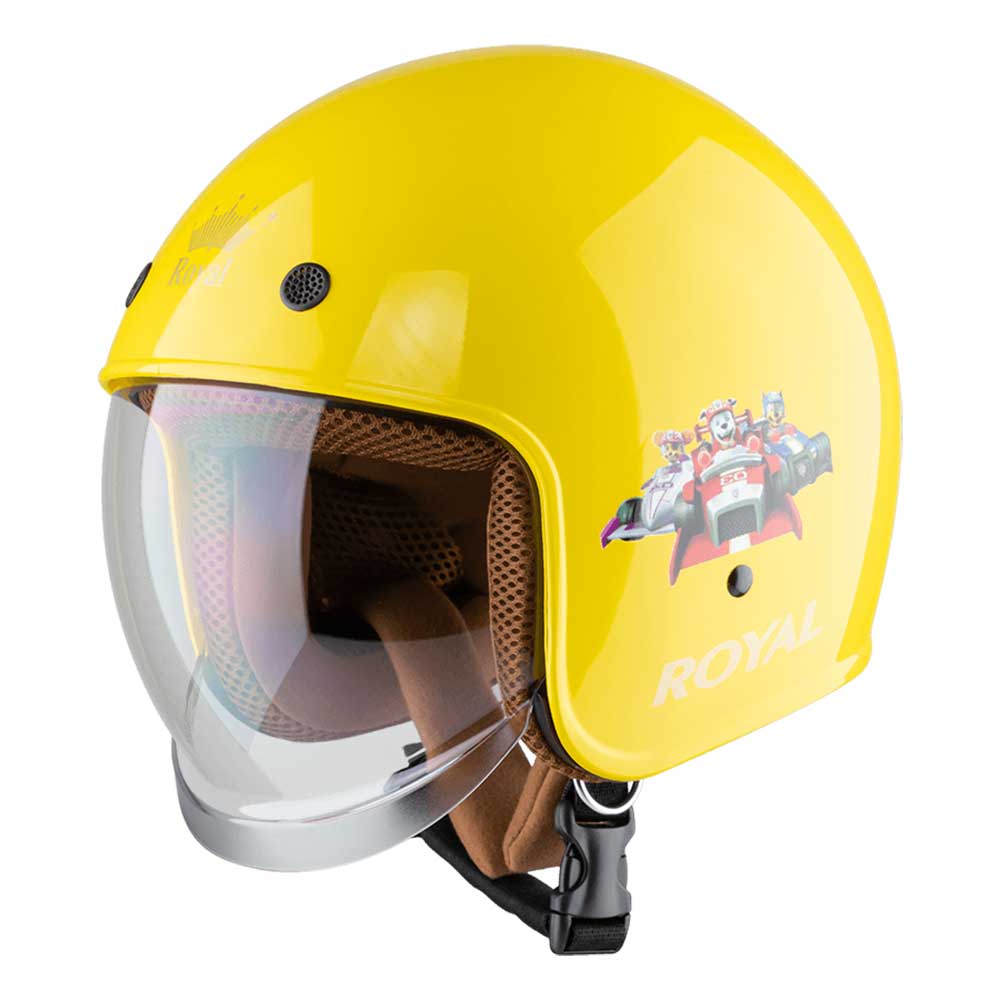 /ˈhelmɪt/
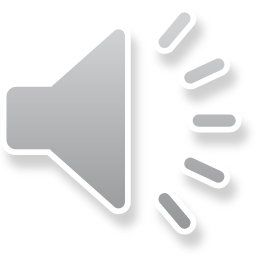 mũ bảo hiểm
READING
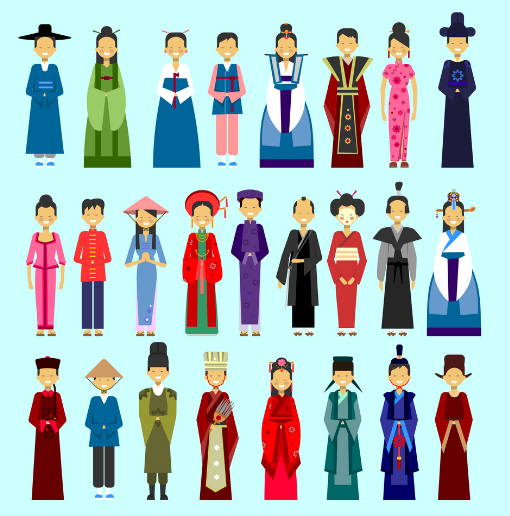 traditional (n)
/trəˈdɪʃənl/
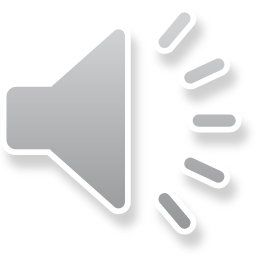 thuộc về truyền thống
READING
landscape (n)
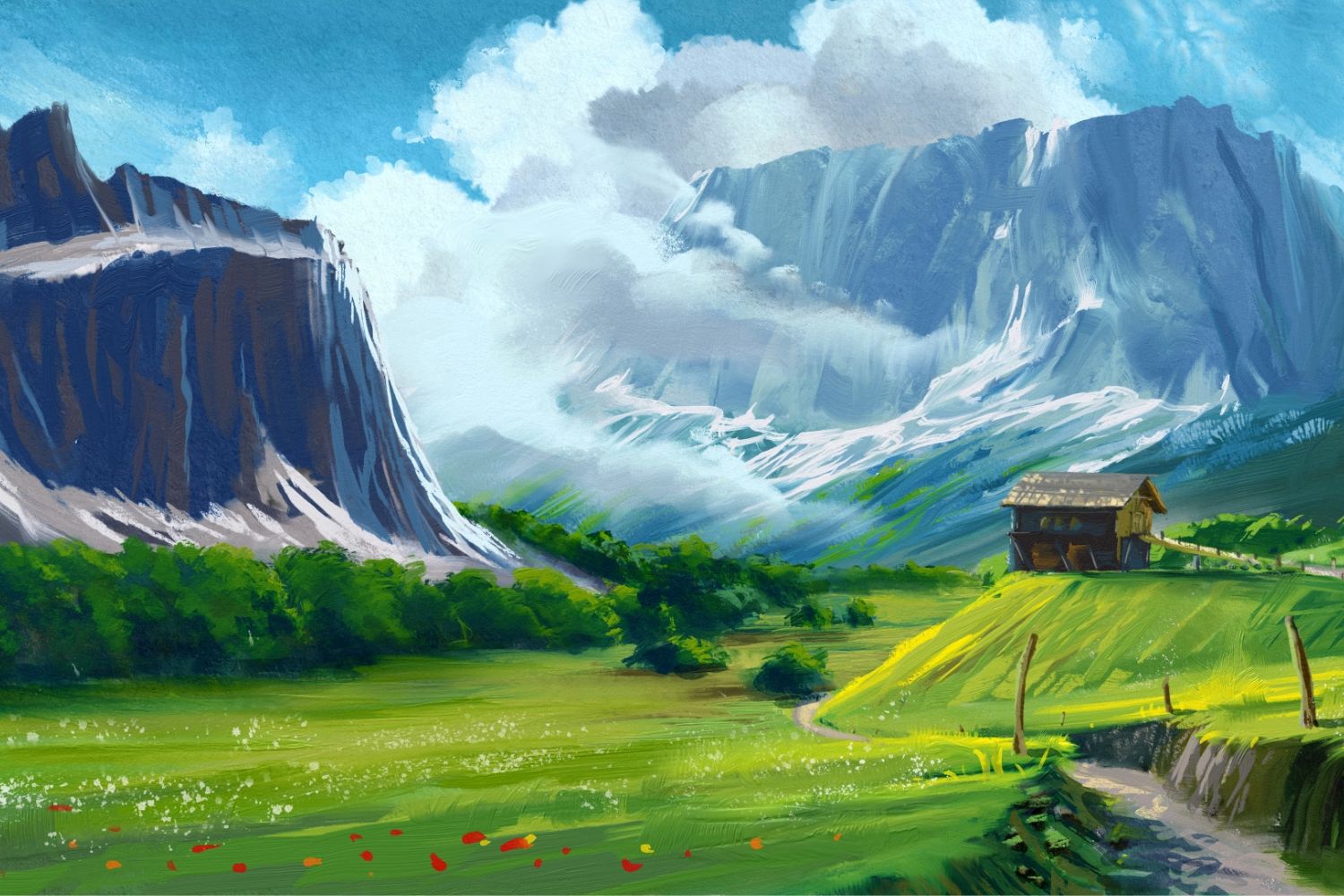 /ˈlændskeɪp/
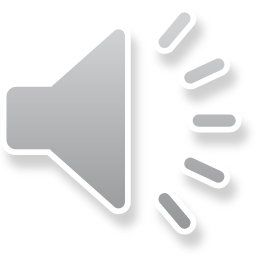 phong cảnh
VOCABULARY
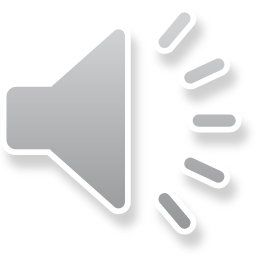 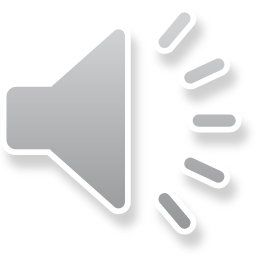 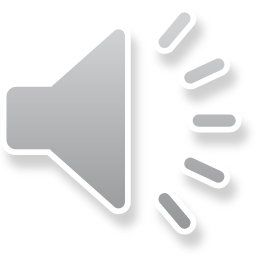 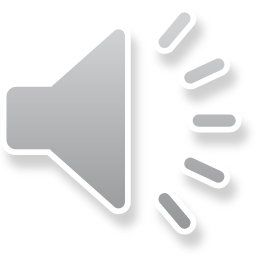 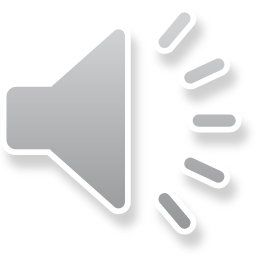 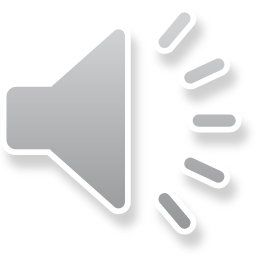 READING
2
Read the postcard and answer the questions.
This postcard is about ______ in Stockholm.
1.
A.
the weather
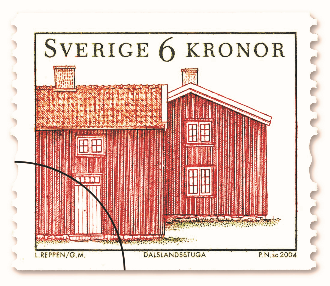 cycle around the hotel
B.
C.
A.
B.
C.
A.
B.
C.
A.
B.
C.
visit the old town
coffee break
a holiday
landscapes
exercise
cycle
See Swedish art
go shopping
traditional café
palace
Guests can ______ in the hotel.
2.
To: Grandpa & Grandma
Hoan Kiem, Ha Noi, Viet Nam
“Fika” is a ______.
4.
Mai and her parents rented bikes to ______.
3.
READING
3
Read the text and match the places with the things they have.
the Royal Palace
a.
The hotel in Stockholm
1.
delicious breakfast
b.
Swimming pool
c.
The Old Town
2.
‘fika’
d.
Swedish art
e.
READING
3
Read the text and match the places with the things they have.
1.
The hotel in Stockholm
The Old Town
2.
the Royal Palace
the Royal Palace
a.
a.
delicious breakfast
delicious breakfast
b.
b.
Swimming pool
Swimming pool
c.
c.
‘fika’
d.
‘fika’
d.
Swedish art
Swedish art
e.
e.
SPEAKING
4
Work in groups. Choose a city you know. Discuss and answer the questions below.
What city is it?
What is it like? (the weather, the food…)
What can you see and do there?
How do you feel about it?
SPEAKING
5
Share the information you have collected in 4 with your class.
You may start your talk with:
We’re going to tell you about …
CONSOLIDATION
1
Wrap-up
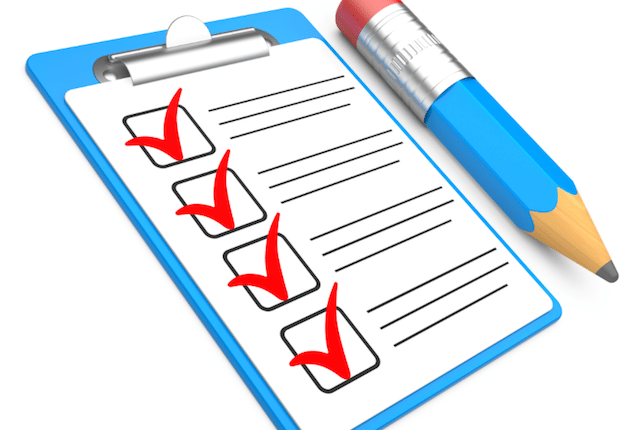 What have we learnt in this lesson?
Read for specific information about Sweden 
Talk about a city;
CONSOLIDATION
2
Homework
- Do exercises in the workbook
- Search for information about Bangkok
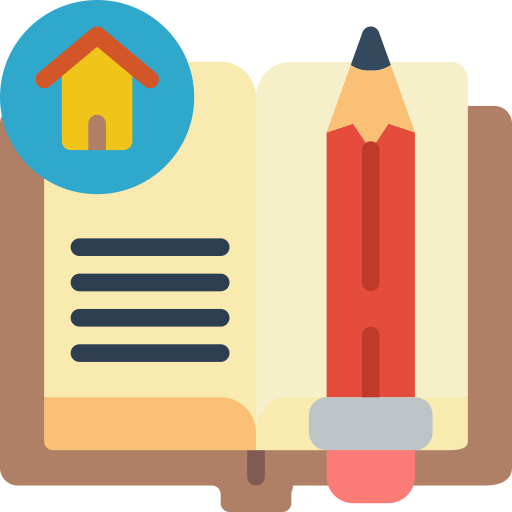 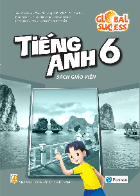 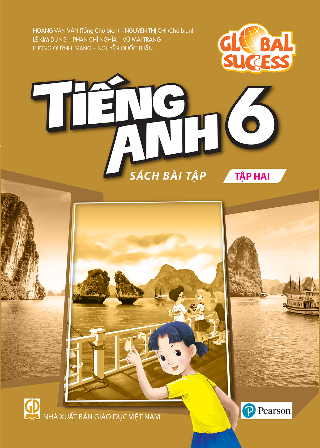 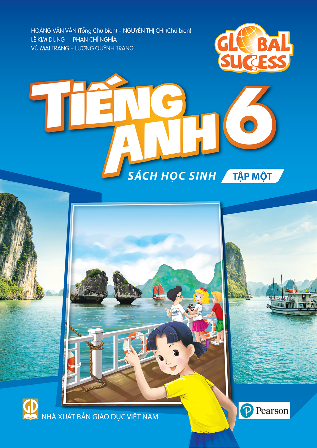 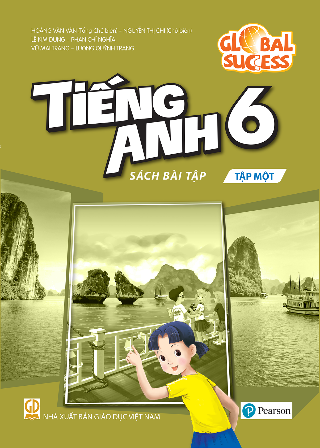 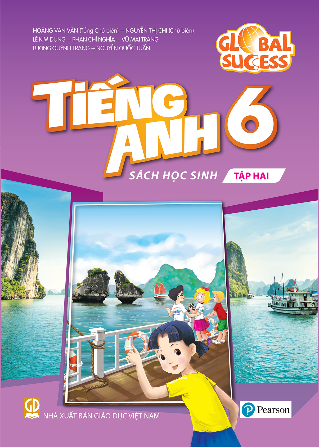 Website: hoclieu.vn
Fanpage: facebook.com/www.tienganhglobalsuccess.vn/